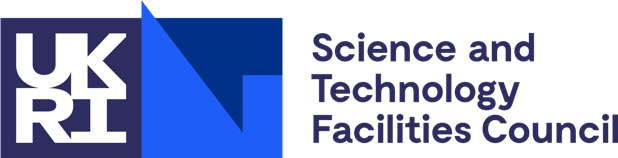 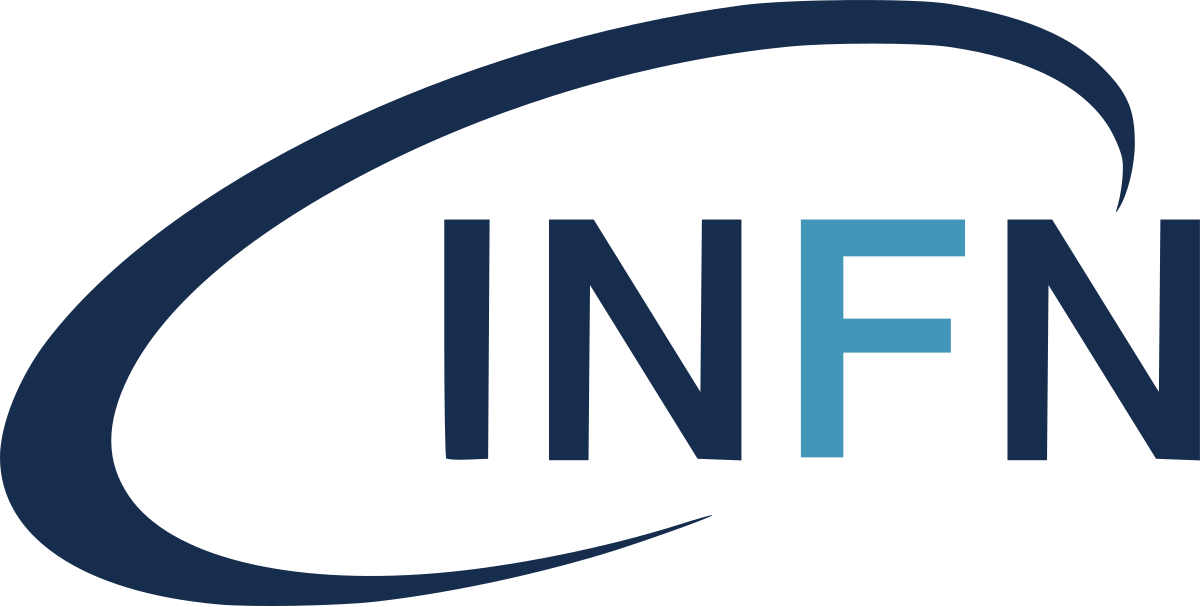 Multi-factor Authentication for the IAM
Sam Glendenning
STFC
The case for MFA in the IAM
We live in a world of heightened security risk
IAM backs important online services
Multi-factor authentication allows for additional security checks to verify your identity on account login
Now a universal standard (or at the very least, a target) for all login portals
The IAM must follow suit
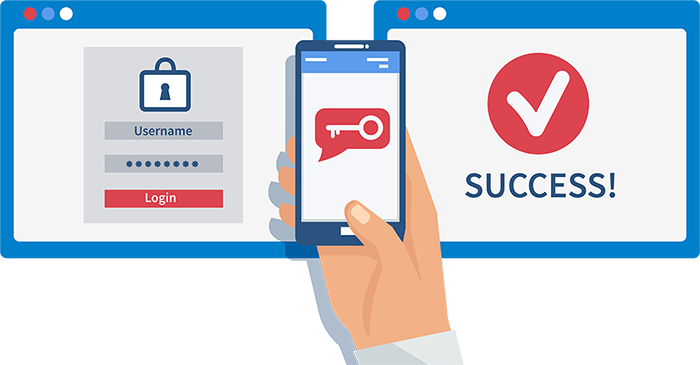 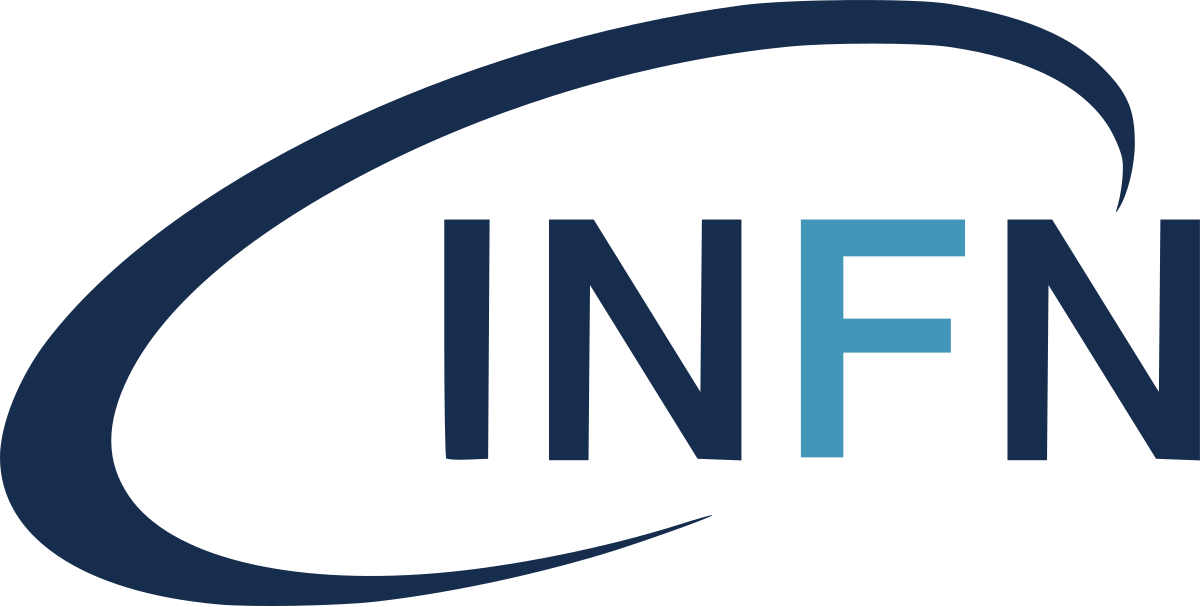 What we wanted to see
A seamless additional login factor
Safe and secure
Adoptable by and accessible to everyone
Customisable based on organisational wants and needs
How we wanted to do it
Authenticator app as second factor
Familiar
Easy to use
Accessible to many
Use of simple yet popular MFA libraries
Taking an approach that is extensible for future login factors
Feature list
Authenticator app
Multi-factor settings menu on dashboard
OAuth2 integration for authentication when accessing clients
Additional information in OAuth2 id_token specifying methods of authentication used
Recovery codes in case unable to access auth app
Recovery codes reset when one is used
Features that missed out
Works with external identity providers
Encryption of MFA secrets in database
Support for MFA customisation by IAM admins, e.g. expiry time on one-time passwords
Support for hardware token as login factor, e.g. YubiKey
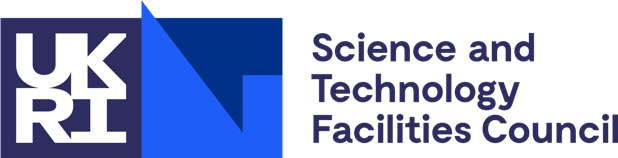 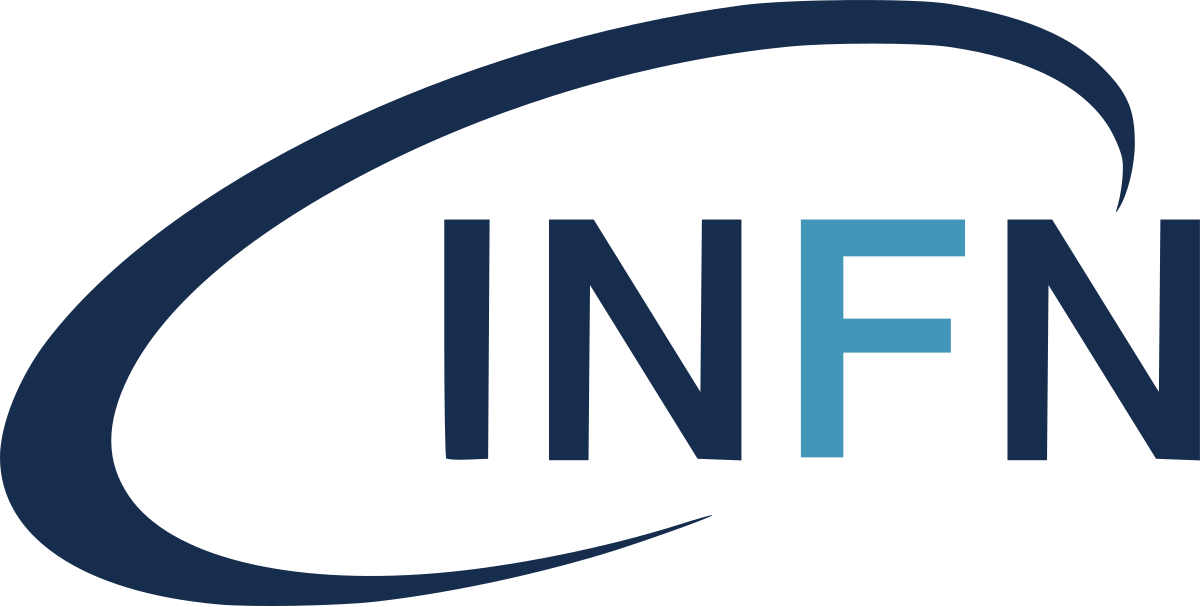 Questions?
Facebook: Science and Technology Facilities Council
Twitter:@STFC_matters
YouTube: Science and Technology Facilities Council